Zlato, Stříbro, Platina
Anna Kryštofová
Ag, Au, Pt – Drahé kovy
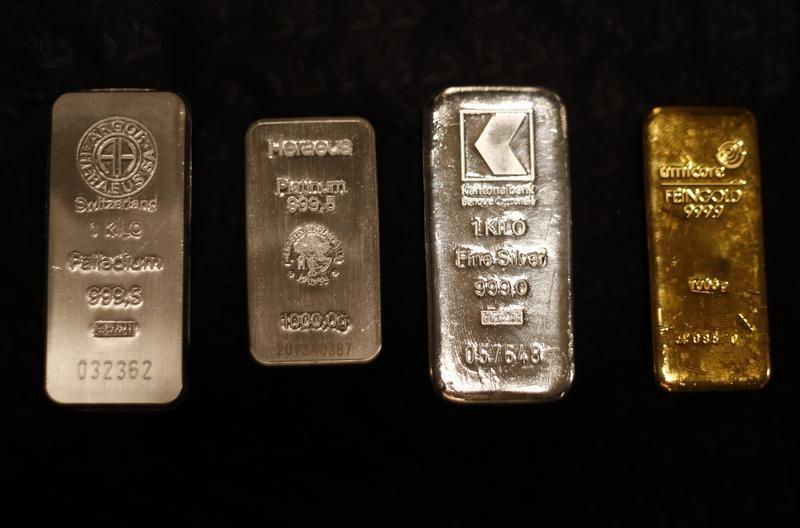 Ušlechtilé kovy, chemicky odolné
Použití: minulost – klenotnictví, platidla, zdobení, pigmenty; nyní použití i v elektronice a nových technologiích, …
Kujné
Vysoká hustota (Ag 10,49 g/cm3, Pt 21,45 g/cm3, Au 19,26 g/cm3)
Další drahé kovy: Ru, Rh, Pd –  lehké platinové kovy
Krystalují v kubické soustavě
Stříbro
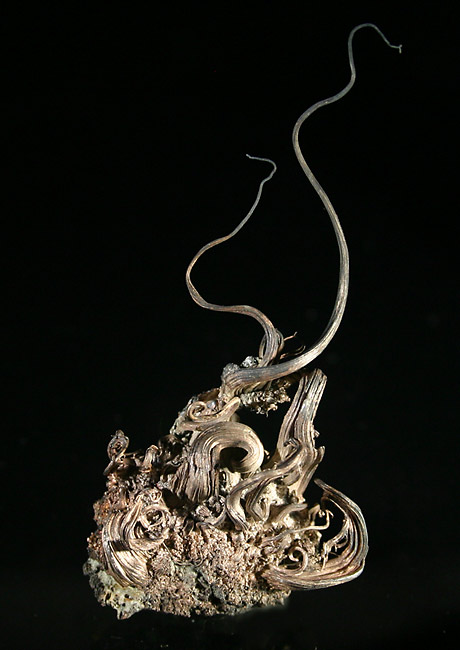 Nejlepší kovový vodič
Nejméně chemicky odolný drahý kov
Výskyt v sulfidických rudách (argentit a akantit Ag2S), jako příměs ve zlatě a rudách jiných kovů; vzácně ryzí
Dobře se odlévá, tažné, kujné
Vysoká odrazivost povrchu
Měkké, často se používá ve slitinách
Na vzduchu se pokrývá oxidy, sulfidy – černání
Šperky, mince, umělecké předměty
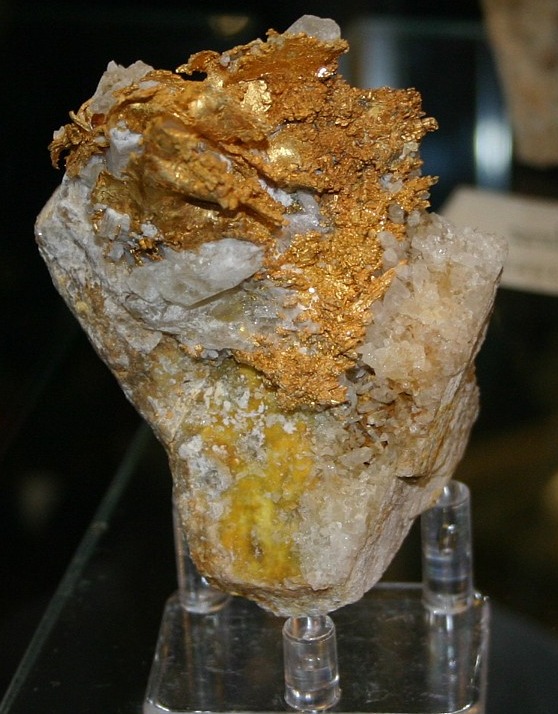 Zlato
Rozpustné v lučavce a v alkalických roztocích kyanidů
Vyskytuje se ryzí – krystaly, žíly; vzácně sloučeniny
Specifická barva, vysoký lesk
Velmi měkké, snadno se tvaruje
Použití většinou ve slitinách
Zlacení pomocí amalgámů, nebo roztoků [Au(CN)2]- komplexů
Snadno se válcuje na plechy a vytahuje na tenké drátky
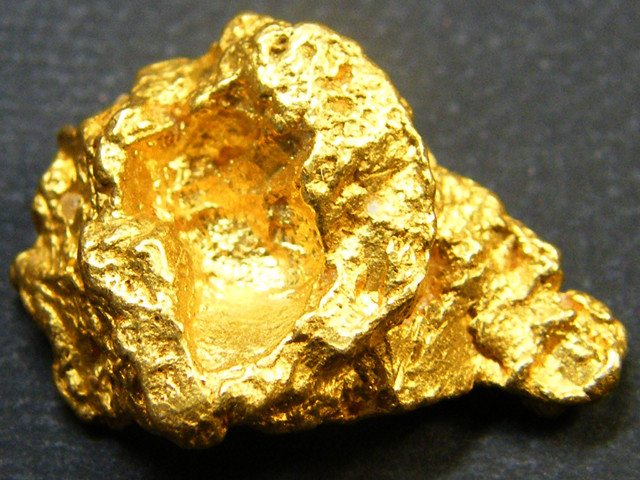 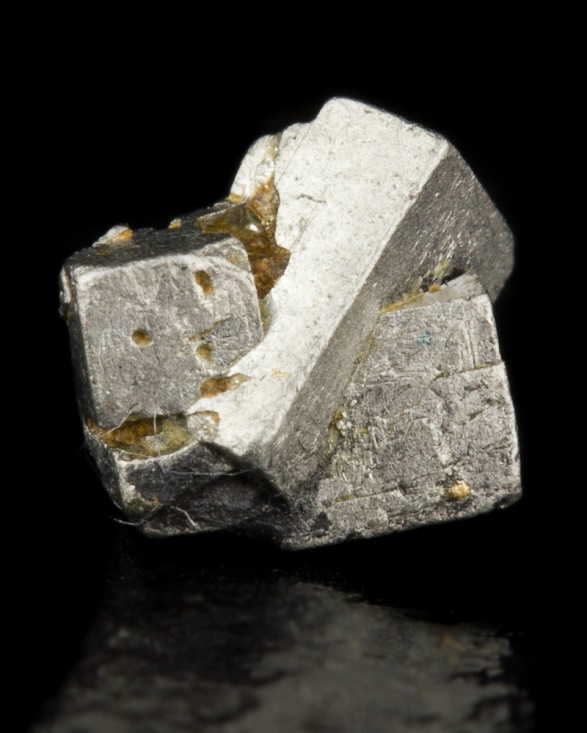 Platina
Odolnější než Au a Ag, pomalu se rozpouští v horké lučavce
Výskyt: ryzí (krystaly, valouny)
Použití často ve slitinách s Rh a Ir 
Velmi široké použití (katalyzátory, elektrody, farmacie a mnoho dalšího)
Pt kelímky pro žíhání a tavené (tm,Pt = 1768 °C)
Začala se používat až nedávno, málo historických předmětů z Pt
Kujná, ražba mincí jen omezeně, mince jsou vzácné
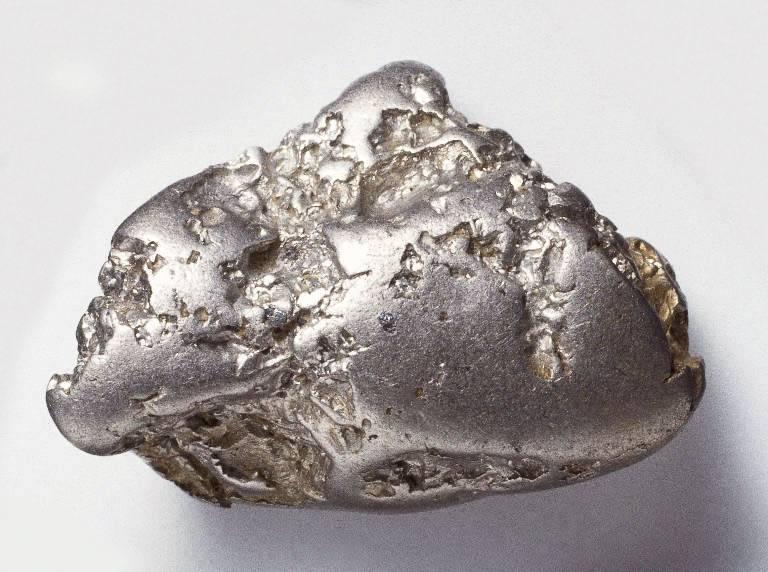 Ryzost
Restaurace a konzervace
Identifikace a datace restaurovaných předmětů z drahých kovů
Posouzení stavu poškození, funkčnosti a soudržnosti předmětu
Určení původních postupů výroby a úprav předmětu
Očištění povrchů
Oprava předmětu
Doplnění chybějícího materiálu
Konzervace
Čištění povrchu
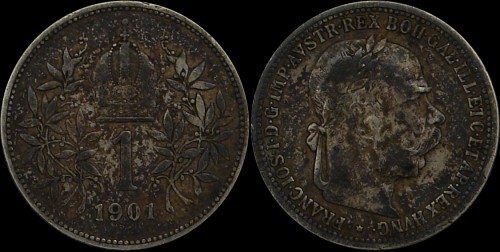 Koroze Ag: vrstvy oxidů, sulfidů – matný povrch, ztráta lesku, změna barvy 
Odstranění sulfidů: vodné roztoky obsahující thiomočovinu, emulgátor, EtOH, kyselinu
Organické nečistoty: rozpouštědla (EtOH, benzin, toluen, CCl4, směsi), tenzidy
Klenoty: bělení Ag-Cu slitin žíháním a následným mořením
Kaše z křídy v NH3(aq) na povrch, zaschnutí, odstranění kartáčem
Ultrazvuková lázeň
Další: 10% KCN, K2S2O8, Na2S2O3, komplexotvorná činidla, nevodné roztoky polymerů, tenzidů
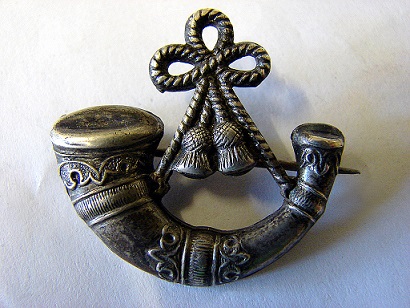 Čištění povrchu
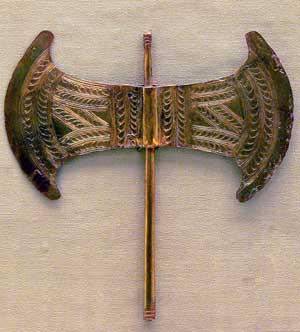 Ochrana povrchu po očištění: vrstva silikonů
Inhibitor koroze: benzotriazol               , použití se siloxany – ochranný film
Elektrochemické čištění: anodické leštění Au (thiomočovina, voda, H2SO4), Ti elektrody
Archeologické Ag – ztráta plasticity, AgCl na povrchu - přežíhání
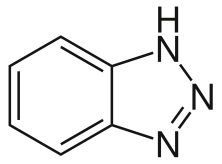 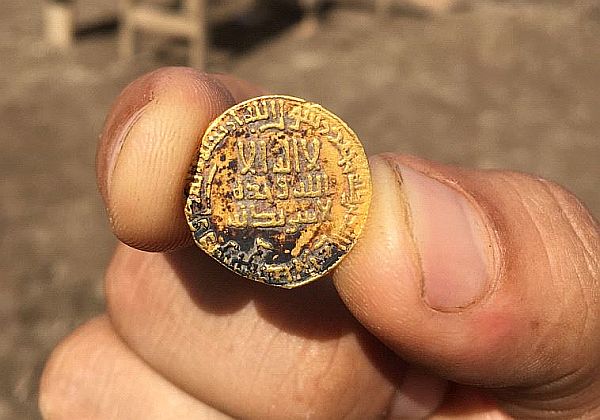 Pájení Au a Ag
Spojování fragmentů
Dříve přes amalgám
Klenotnické pájky: obsahují mimo Ag a Au např. Cu, Zn, Cd, Ni
Nízkoteplotní pájky – obsahuje Ga (bod tání 450 – 650 °C)
Termoaktivní pájky (Zn, H3BO3, Cu, P)
Pájky mají žlutou nebo bílou barvu
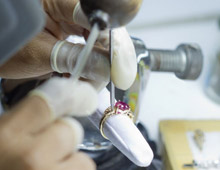 Zlato – obnova, změna barvy
Slitiny Au mohou mít různé barvy, dle příměsí
Slitiny o nízké ryzosti jsou méně odolné, za určitých podmínek mohou měnit barvu
Žíhání předmětu – příměsi (např. Cu) oxidují, při ponoření do kyseliny se rozpouštějí, povrch předmětu se ochudí o danou příměs, povrch předmětu získá rovnoměrnější zlaté zbarvení
Černění
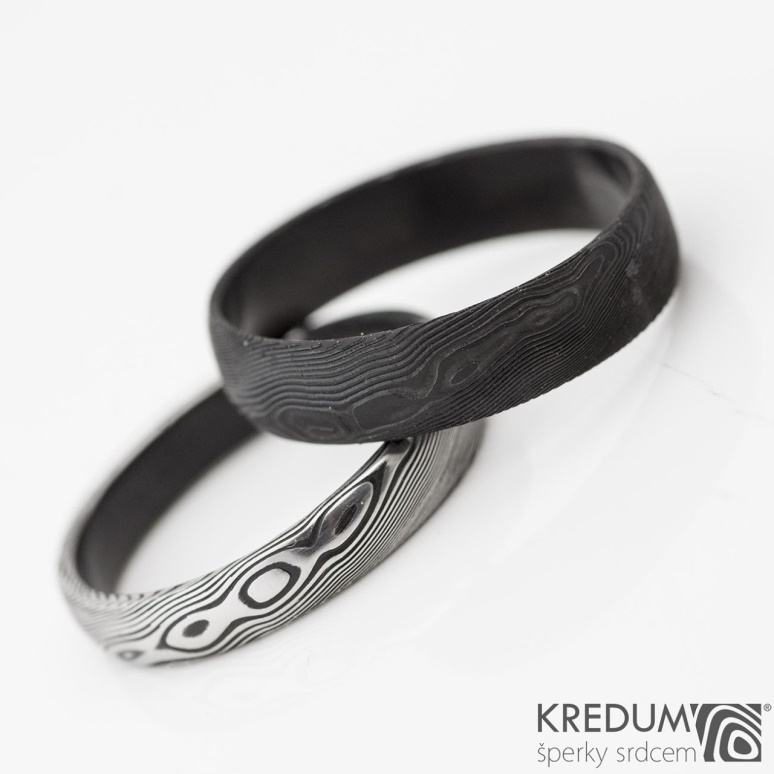 Pokrytí Ag tenkou vrstvou Ag2S
Použití směsi polysulfidů draselných a thiosíranu draselného („sirná játra“, příprava z uhličitanu draselného a síry, oxidací)
Amalgamace před černěním – výsledkem černění jsou sametově černé tóny
Galvanicky: elektrolyt obsahuje sirné sloučeniny, předmět je připojen k anodě, katoda je z Pt; 1–5 V; 0,01-0,02 A/dm2
Možnost lokálního černění nanášením sulfidických roztoků na předehřátou plochu
Zbarvení jde upravit aditivy do černících roztoků
Černění Au: elektrolyticky, kyanidový elektrolyt, oxidační přísady
Niello
Ornamentální černé obrazce na povrchu stříbra
Do vyrytých nebo vyražených motivů
Vznik: slitina sulfidů Ag, Cu, Pb
Požadované plochy se zaplní práškem této směsi, zahřeje se – směs taje – zaplní se prohlubně na předmětu
Tavidla: borax, chlorid amonný
Odstín a lesk výsledné černi záleží na složení směsi a podílu jednotlivých složek
Nefunguje na zlatých površích
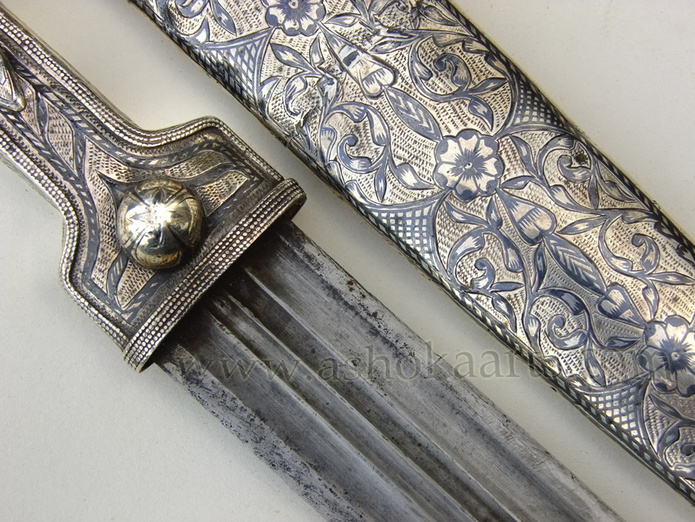 Zlacení
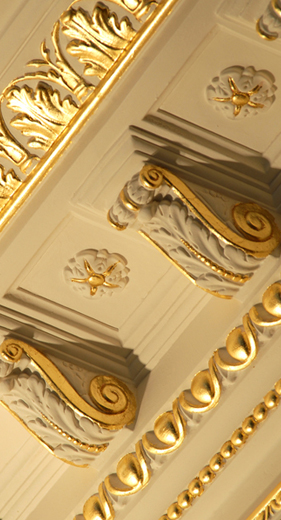 Zlacené předměty: dřevo, kovy, sádra, kosti, látky, papír, kámen, kůže
Úprava povrchu, nanesení podkladu a lepivých směsí, položení zlata, dekorativní úpravy
Použití lístkového zlata
Zlaté povrchy se leští, nebo pokrývají laky (mohou obsahovat pigmenty)
I stříbření, nebo i dekorace jinými kovy a slitinami
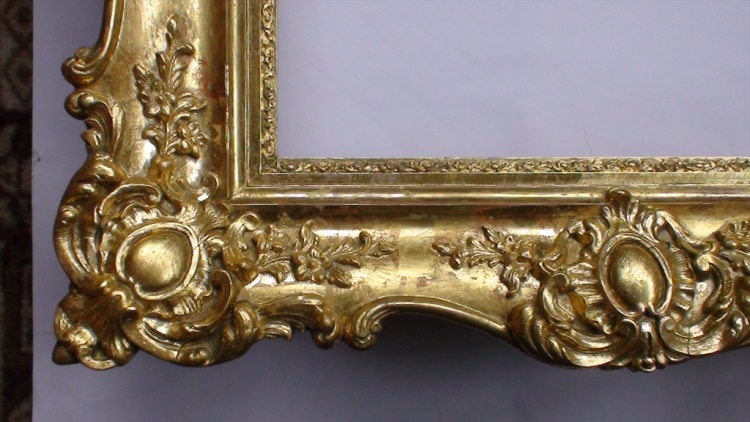 Elektrochemické zlacení a stříbření
V minulosti amalgámem, nyní úprava povrchu a elektrolýza
Odmaštění povrchu, odstranění vrstev oxidů, omytí vodou
Galvanizační lázeň – elektrolyty kyanidové (neutrální, kyselé, bazické) a nekyanidové (např. elektrolyt připravený varem roztoku AuCl3, K4[Fe(CN)6] a Na2CO3)
Stříbření – komplexní stříbrná sůl, kyanidové elektrolyty, difosforečnanový elektrolyt, aj. + aditiva
Restaurování zlacení na dřevě a kovu
Zpevnění dřevěného povrchu, podkladu a části zlacení, doplnění chybějícího podkladu a zlacení, nátěr laky
Podklad např. levkas – plastická látka tvořená klihem s křídou a kaolinem, s přídavky živce (tvrdost) a pigmentů
Zlacené kovy: očištění kovu, položení základního nátěru – několik vrstev – broušení každé vrstvy, možnost přidání pigmentace
Zlacení (i stříbření) lze imitovat jinými kovy/slitinami
Děkuji za pozornost